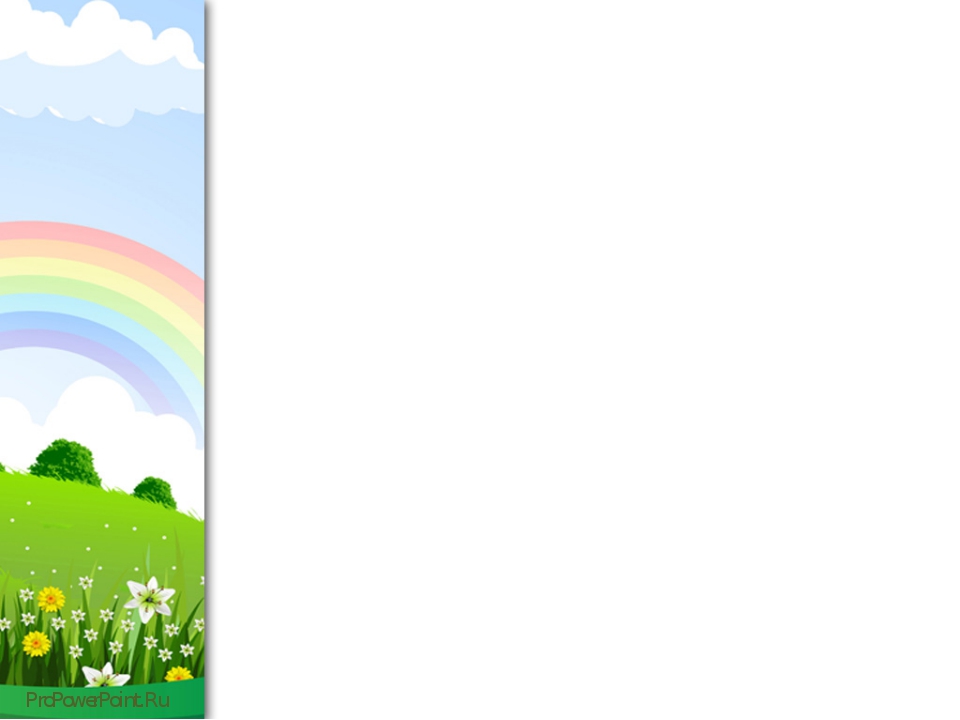 Имя существительное. Заглавная буква в именах собственных.
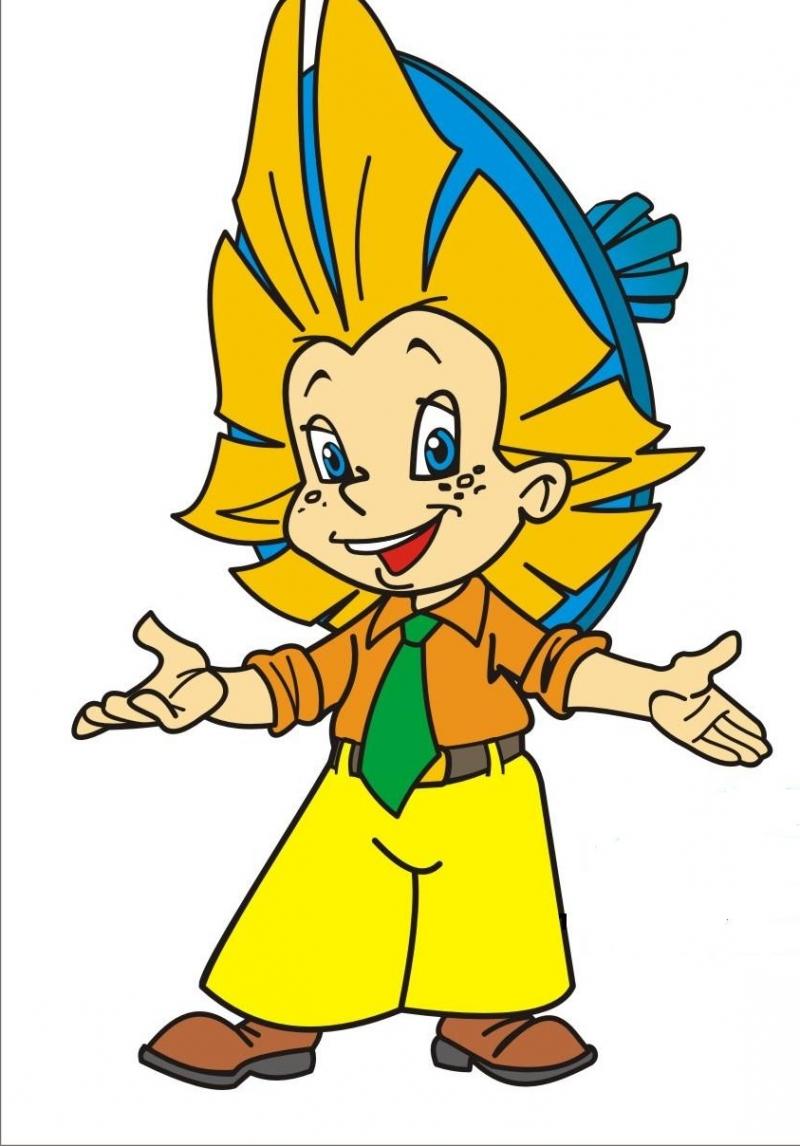 Русский язык. 2 класс.
Тест.
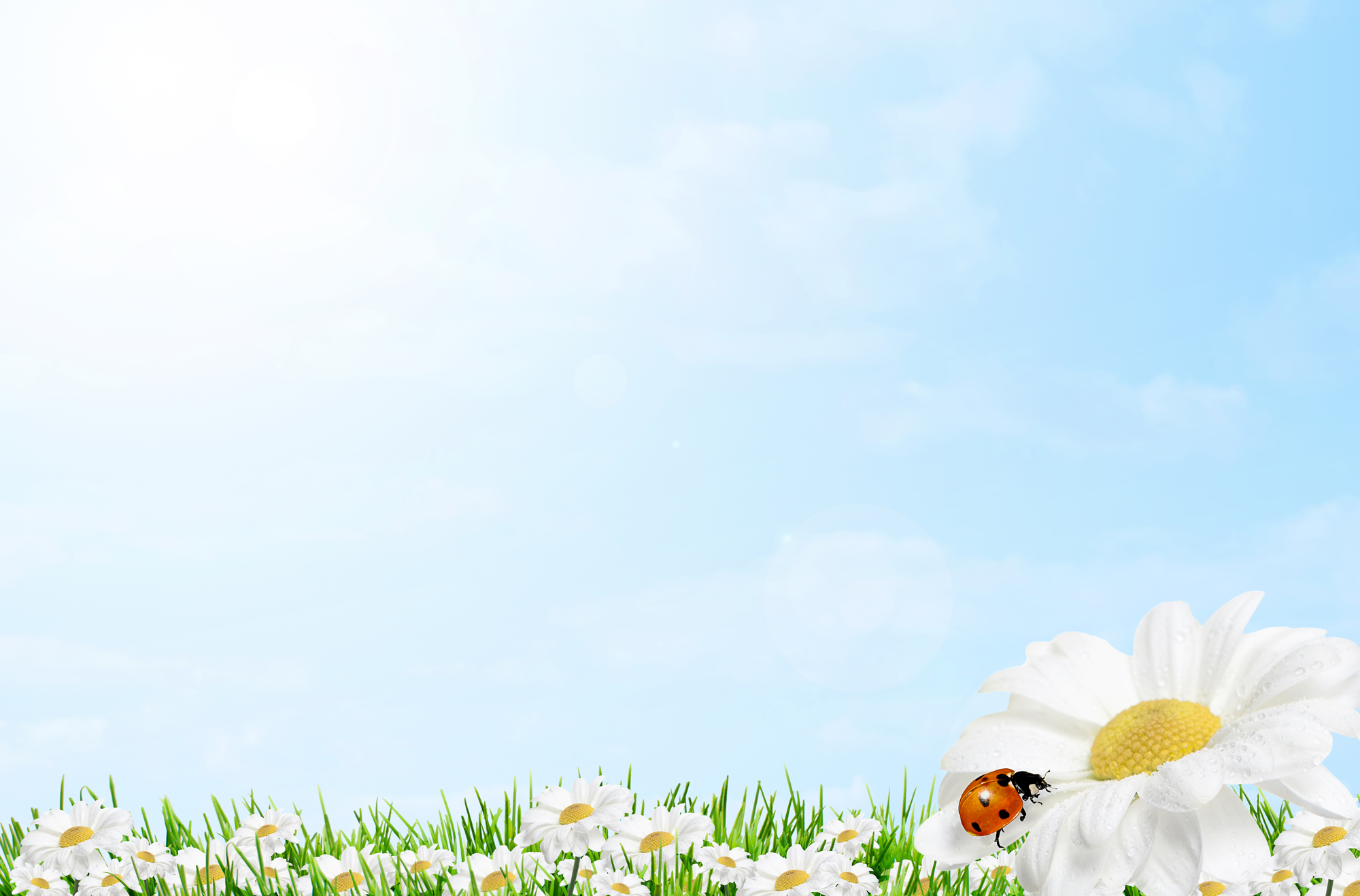 Вопрос №1
Что обозначает имя существительное?
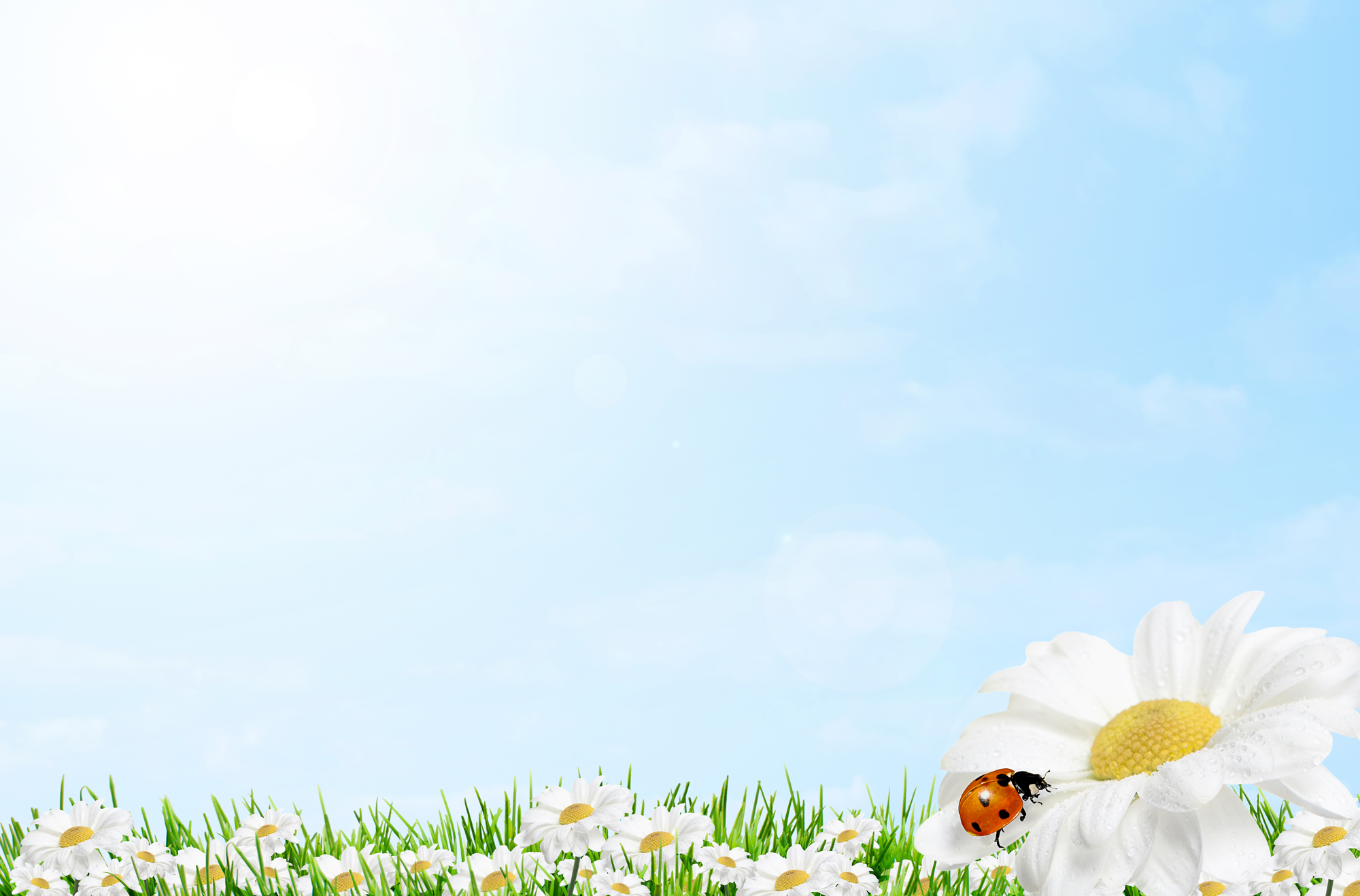 Вопрос №2
Под какой цифрой записаны только имена существительные?
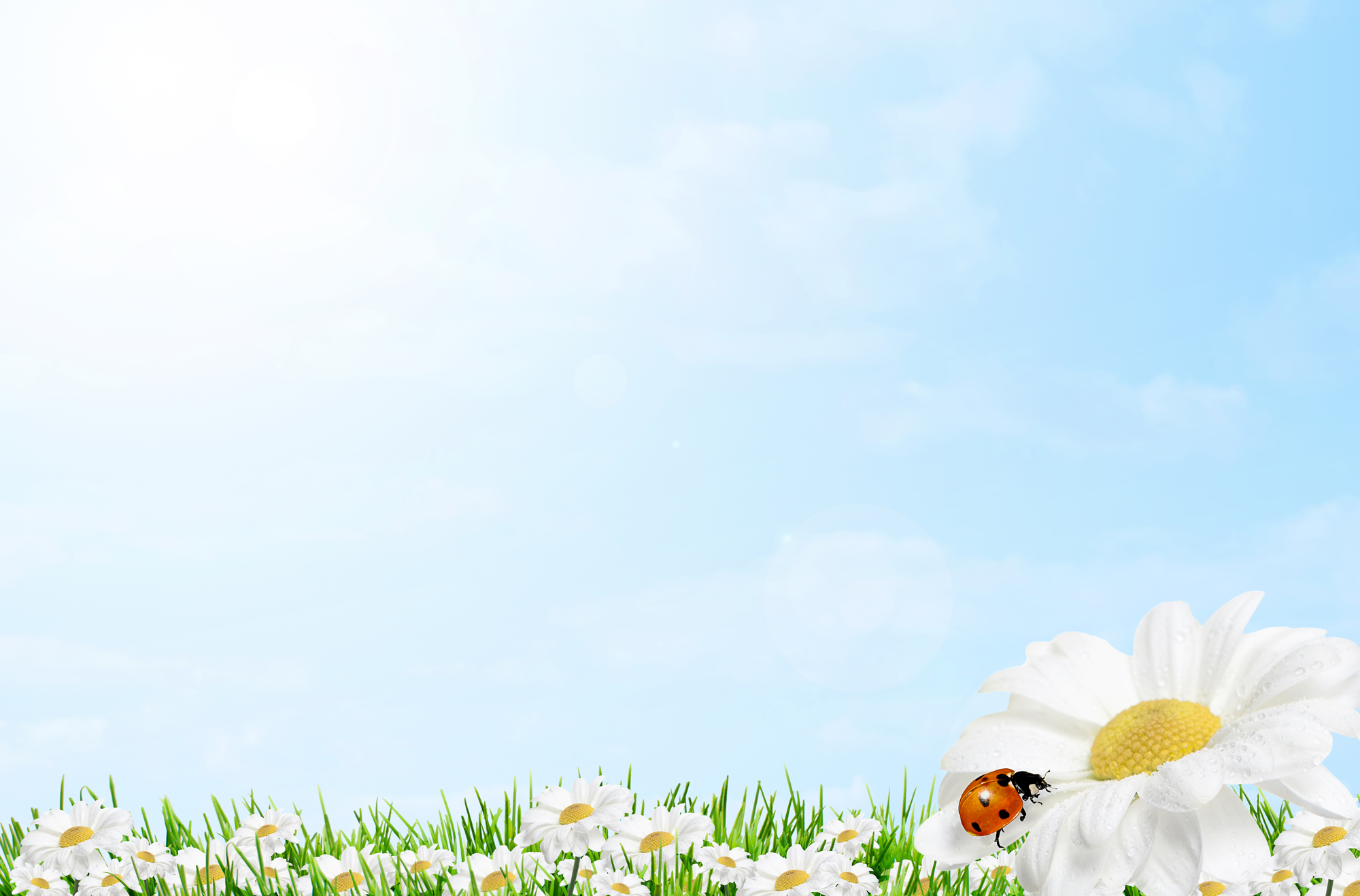 Вопрос №3
Укажи одушевлённые имена существительные.
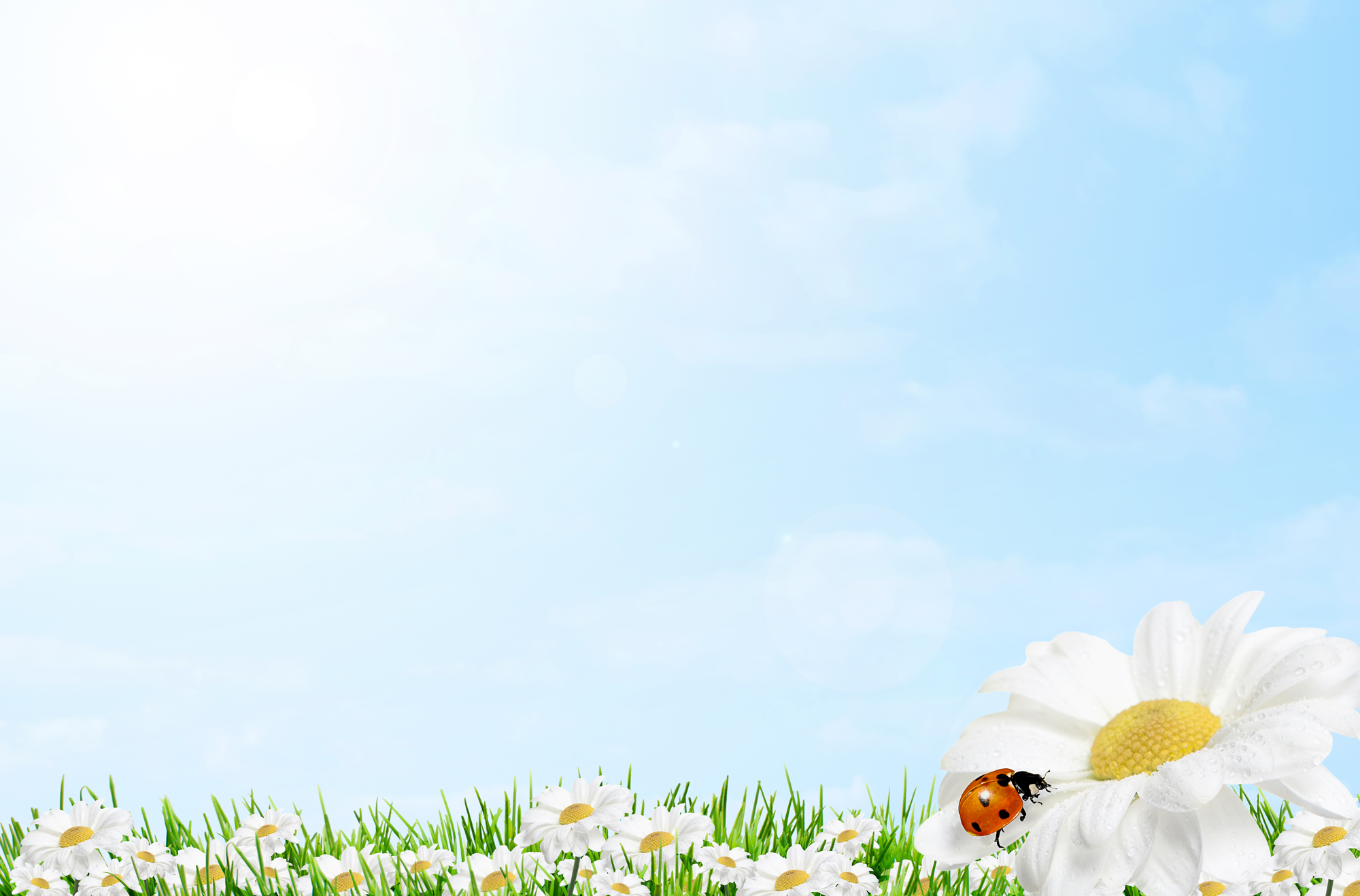 Вопрос №4
Что не могут обозначать имена собственные?
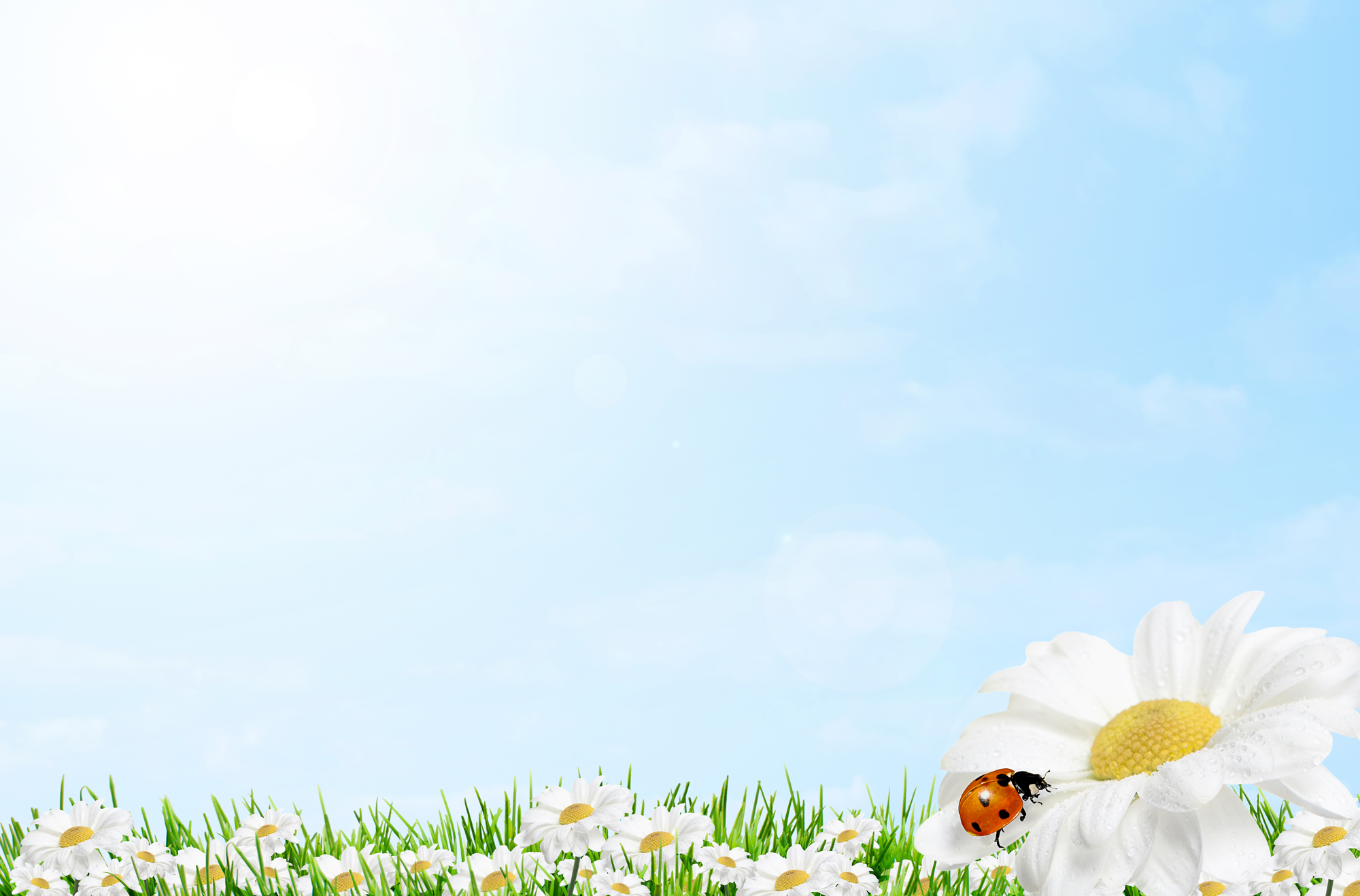 Вопрос №5
Отметь верное утверждение.  Имена собственные…
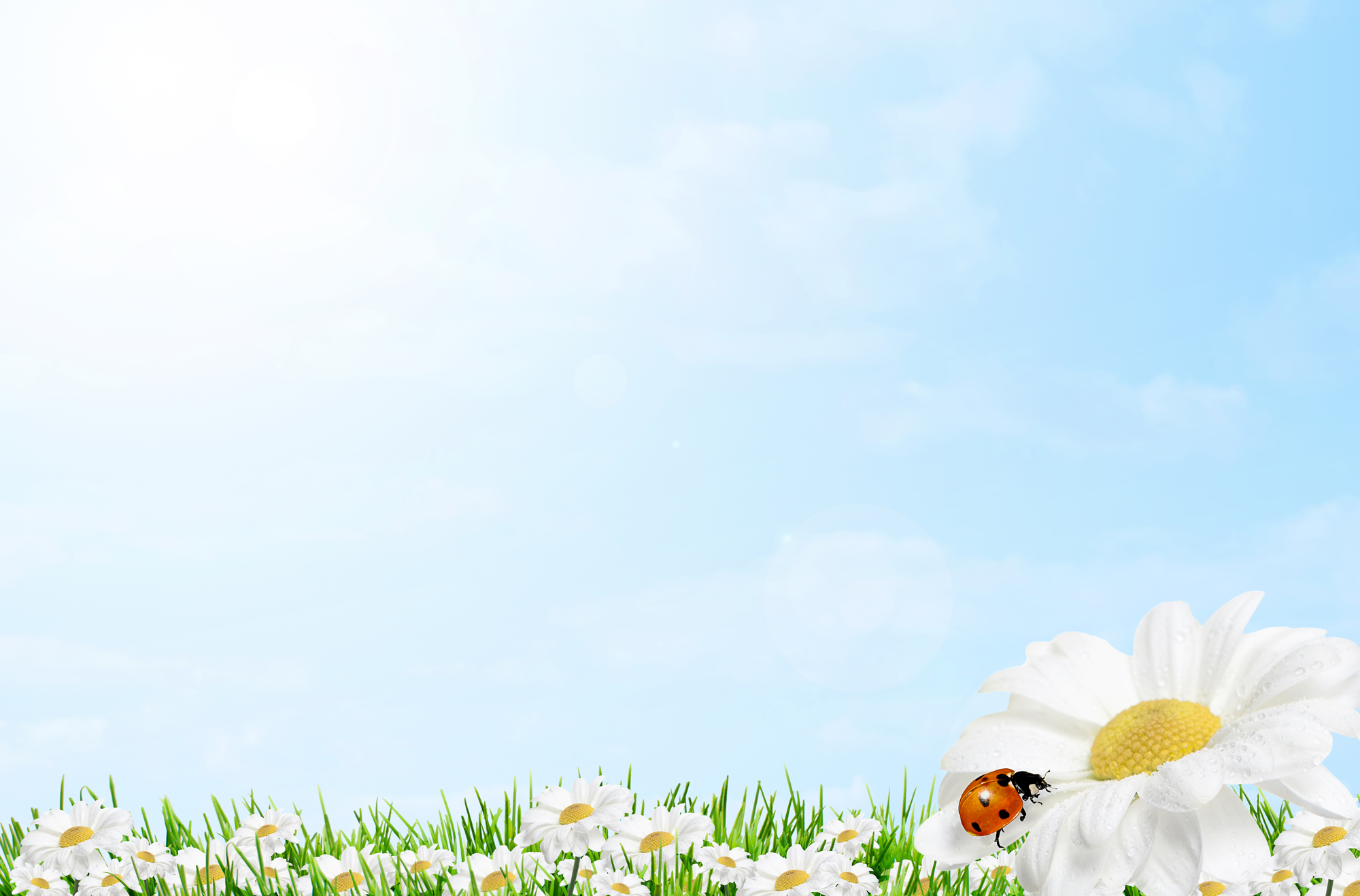 Вопрос №6
Укажи правильное расположение слов по алфавиту.
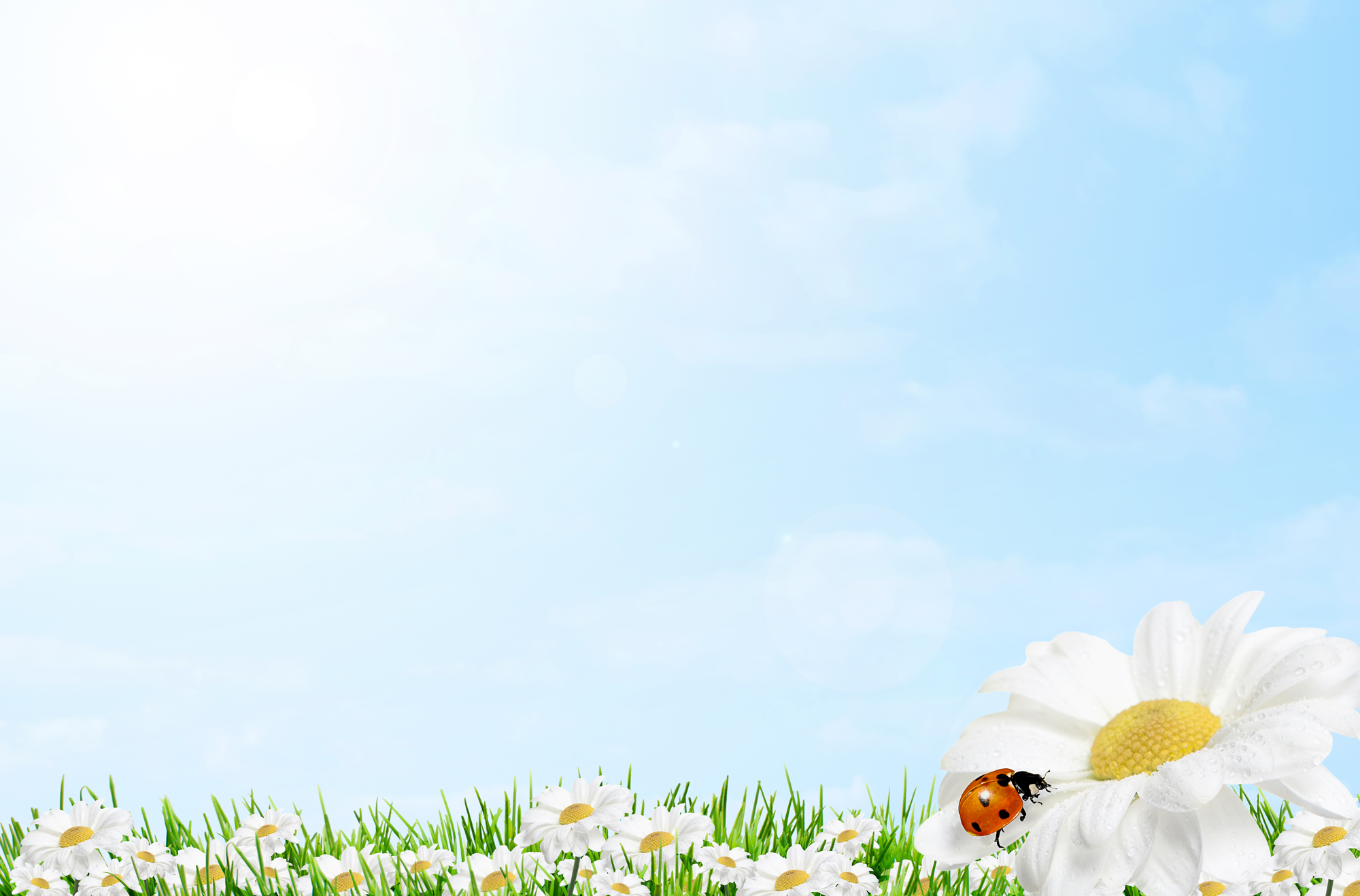 Вопрос №7
В каком случае слово нужно писать с заглавной буквы?
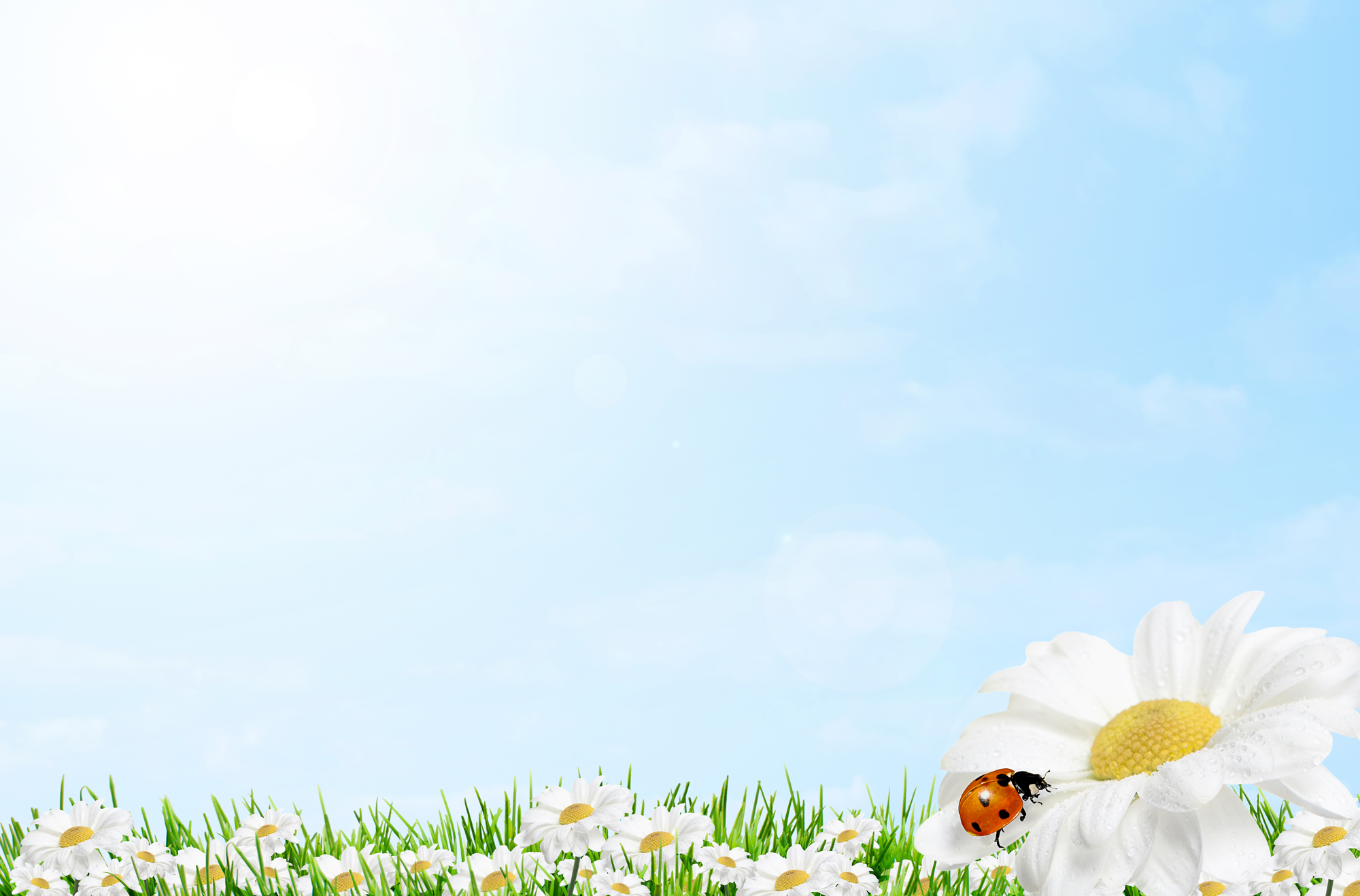 Вопрос №8
Ученица подчёркивала в предложениях имена собственные. В каком предложении допущена ошибка?
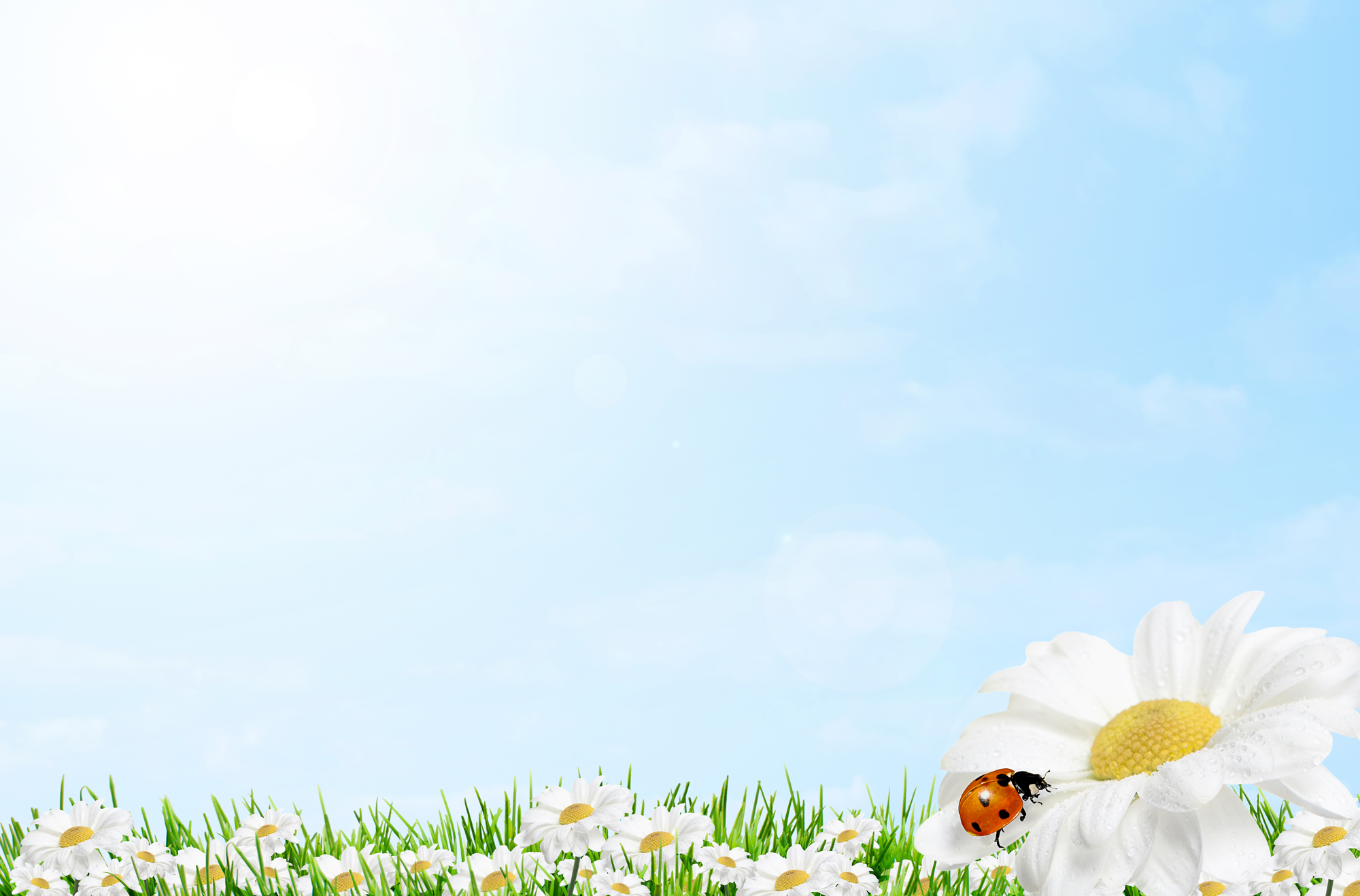 Вопрос №9
Укажи, в каком ряду допущены ошибки.
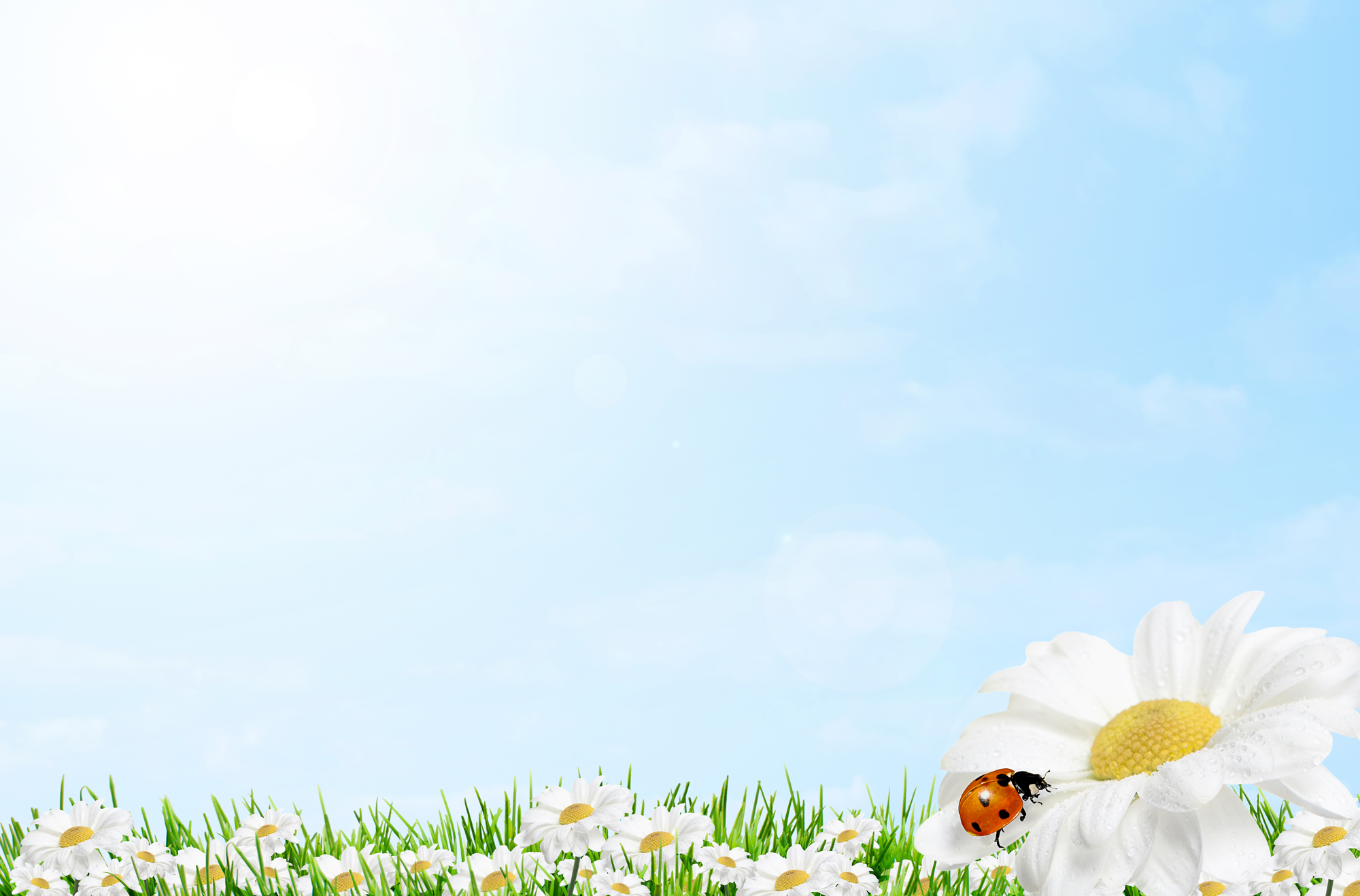 Вопрос №10
Укажи, сколько имен собственных в предложениях.
Иванова (П,п)оля возвращалась с (П,п)оля. Механик (В,в)интик взял в руки маленький (В,в)интик